Budget 2020
Budget 2020 Västra Göteborg
Ekonomisk situationen fortsatt ansträngd
Fördela och prioritera klokt 
Leverera tillräckligt bra välfärd utifrån den ram vi har
Sektorerna tar fram strategier
Enheterna gör verksamhetsplaner för att konkretisera strategier och prioriteringar
Arbetet följs upp kontinuerligt där vi blir kloka tillsammans
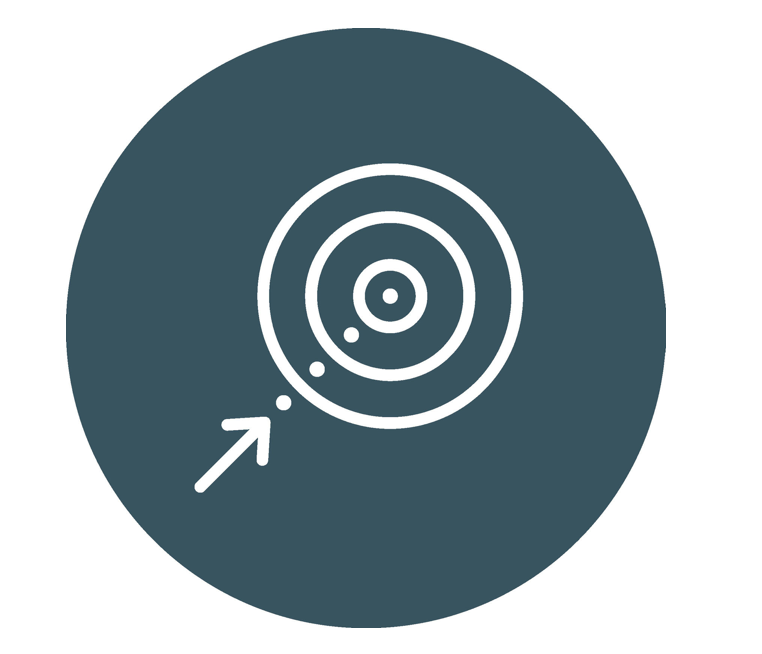 Vi ska arbeta utifrån vad verksamheten behöver samtidigt som vi håller oss inom ramen för de pengar vi har.
Budget 2020 Västra Göteborg
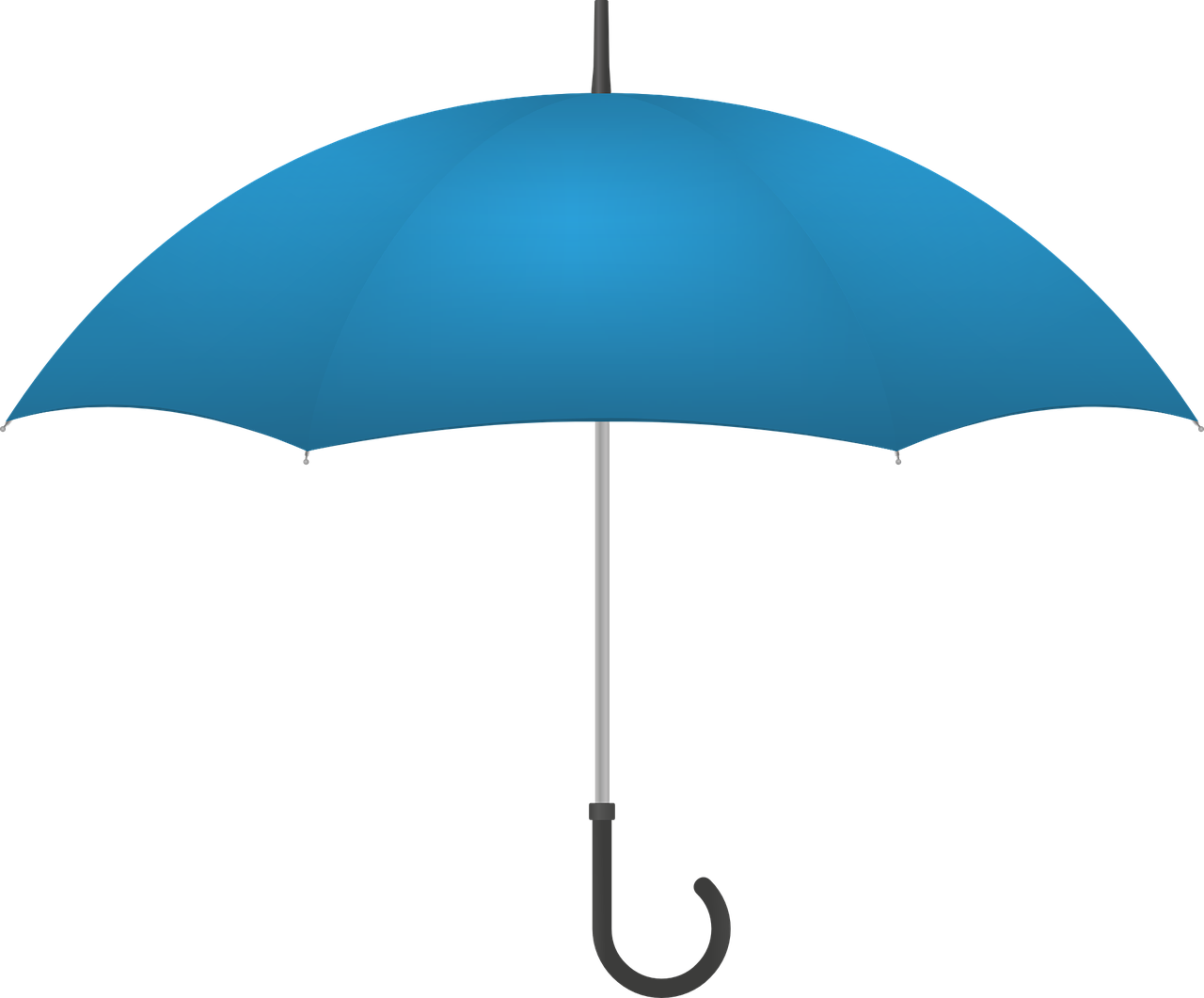 Angreppssätt för ekonomi i balans
Effektivisering
Minimera resursslöseri
Optimera produktion och bemanning
Förändra arbetssätt och metoder
Balans mellan kvalitet och kostnad
Avveckla när funktion spelat ut sin roll
Värdeskapande organisationsutveckling
Besparing
Skjuta upp 
Ta bort 
Reducera
Negativ organisations- utveckling
Anpassning
Tillvänja utifrån exp.
- Lagstiftning
- Jämförbara kommuner
- Skälig ambitionsnivå 
- Rimlig kvalitetsnivå
Neutral organisationsutveckling
Strategi 2020 ÄO-HS
Planera vår bemanning så den är effektivt och hållbar. 
Utveckla vårt arbete så att rätt person ska få rätt service i rätt tid på rätt sätt.
Det gör vi genom att:
samarbeta mellan enheter bland annat med bemanning
ha bra rutiner, bland annat när vi anställer, planerar scheman och beslutar om insats.
tydliggöra arbetsuppgifter och pröva nya roller för att möta de utmaningar vi har med att anställa rätt person till rätt uppdrag.
lyssnar på behov och arbetar för att skapa rätt förväntningar på vad våra verksamheter kan erbjuda
använder tekniska lösningar så som trygghetskameror
arbeta för att ha färre tomma lägenheter 
Minskat behov av korttidsplatser
Strategi 2020 Myndighet
Rätt utformning av bistånd
Öka andelen trygghetskameror
Strategi 2020 Särskilt boende
Minska antalet tomma dygn vid in och utflytt.

Prestationsbudget

Anpassa bemanningen
Strategi 2020 Ordinärt boende
Balans i beställd, planerad och utförd tid
Rätt avgifter och ersättning 
Anpassa bemanning
Strategi 2020 Hälso- och sjukvård
Rätt patient får rätt vård - förtydligande av det kommunala hälso- och sjukvårdsuppdraget
Säkerställa rutin för avslutade ärenden
Minska användandet av bemanningssjuksköterskor
Anpassa bemanningen
Strategi 2020 Hälsofrämjande och förebyggande
Informationsutbyte kring medborgares behov och önskemål om vad som kan erbjudas
Skapa realistiska förväntningar
Strategi 2020 Myndighet
Rätt utformning av bistånd
Öka andelen trygghetskameror
Strategi 2020 Särskilt boende
Minska antalet tomma dygn vid in och utflytt.

Ekonomisk ersättning ges när någon bor i lägenheten

Anpassa bemanning efter behov
Strategi 2020 Ordinärt boende
Balans i beställd, planerad och utförd tid
Rätt avgifter och ersättning 
Anpassa bemanning
Strategi 2020 Hälso- och sjukvård
Rätt patient får rätt vård
Säkerställa rutin för avslutade ärenden
Minska användandet av bemanningssjuksköterskor
Anpassa bemanningen
Strategi 2020 Hälsofrämjande och förebyggande
Informationsutbyte kring medborgares behov och önskemål om vad som kan erbjudas
Skapa realistiska förväntningar